Next
previous
first
last
এনালগ
স্বাগতম
সূচীপত্র
বিভিঃ কম্পি
পরিচিতি
শ্রেনিবিঃ
বিষয়
কাজ
শিখনফল
কম্পিচি
কম্পিউঃ
একক
শিরোনাম
বাড়ী
মূল্যায়ন
জোড়ায়
ইদুর
ধন্যবাদ
মিলানো
দলীয় কাজ
ডিভাইস
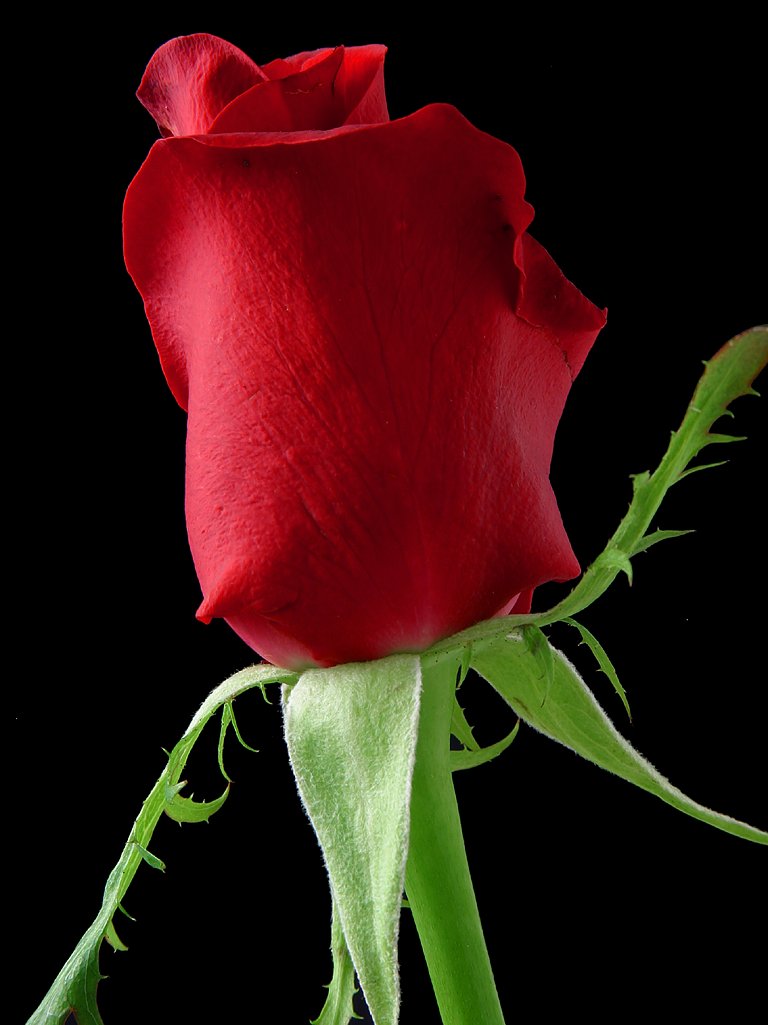 আজকের পাঠে তোমাদের স্বাগতম
Next
previous
first
last
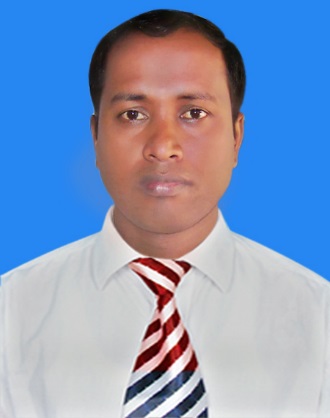 মোহাম্মদ জসীম উদ্দিন
সহকারি শিক্ষক (কম্পিঊটার)
রামপুর উচ্চ বিদ্যালয়
বুড়িচং কুমিল্লা।
মোবাঃ ০১৭১৫৮২৭৩৭৭
Next
previous
first
last
বিষয়ঃ কম্পিউটার শিক্ষা
শ্রেনীঃ নবম 
অধ্যায়ঃ প্রথম
সময়ঃ ৪০ মিঃ
Next
previous
first
last
শিখনফল
১। কম্পিউটার  কি বলতে পারবে।
২। কম্পিউটারের শ্রেনিবিভাগ করতে পারবে।
3। কম্পিউটারের বিভিন্ন ডিভাইস চিহ্নিত করতে পারবে।
4। কম্পিউটার  কাজ করার পদ্ধতি/ বৈশিষ্ট্য ব্যাখ্যা করতে পারবে।
Next
previous
first
last
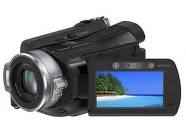 ছবিগুলো দেখ এবং নাম বল
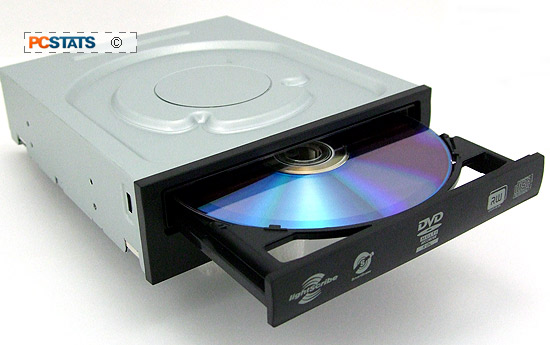 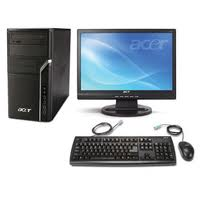 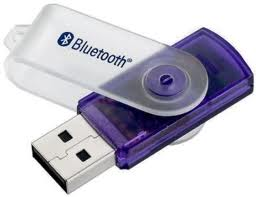 Next
previous
first
last
কম্পিউটার ও কম্পিউটারের ইতিহাস
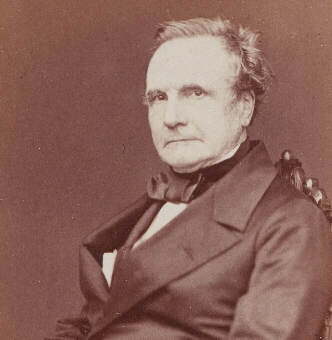 Next
previous
first
last
মাউস
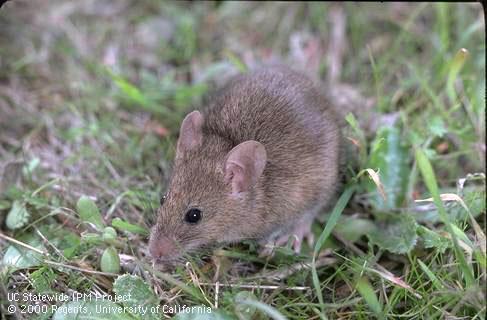 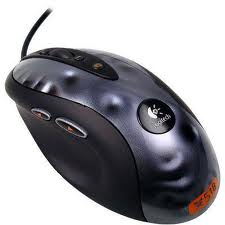 Next
previous
first
last
ডিভাইসগুলো দেখ এবং বল ,মনে রেখ
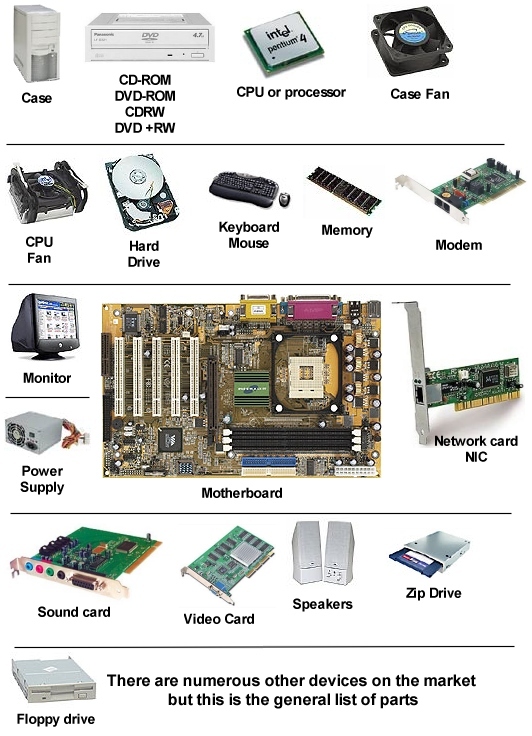 Next
previous
first
last
এনালগ  কম্পিঊটার
হাইব্রিড কম্পউটার
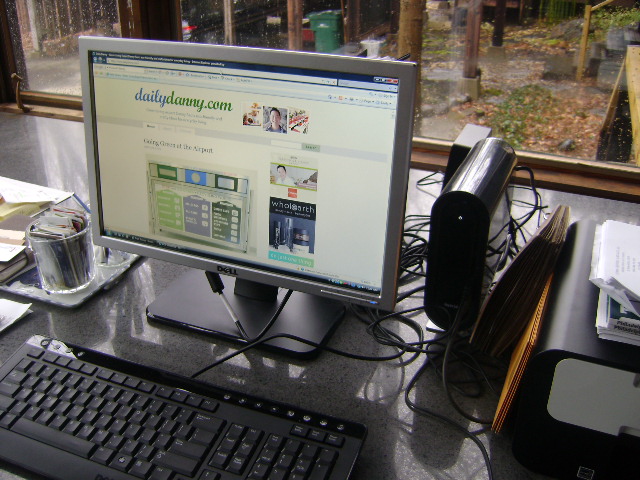 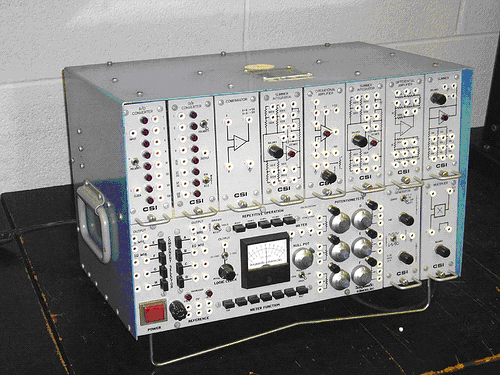 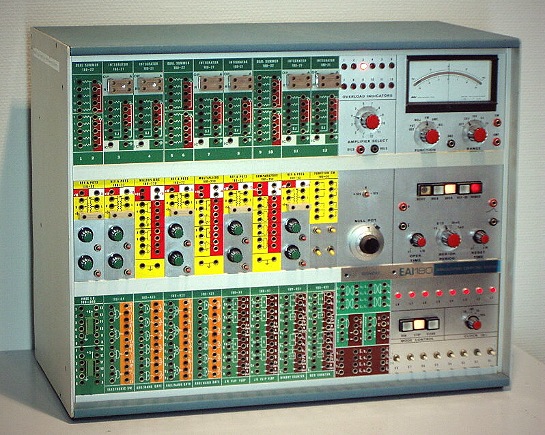 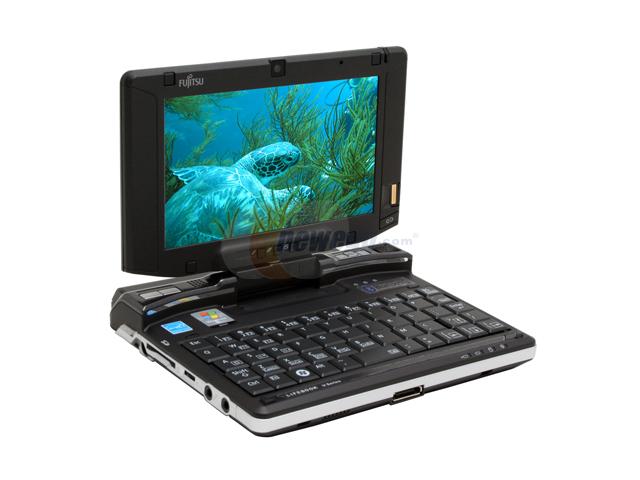 ল্যাপটপ
Next
previous
first
last
মিনিফ্রেম
সুপার
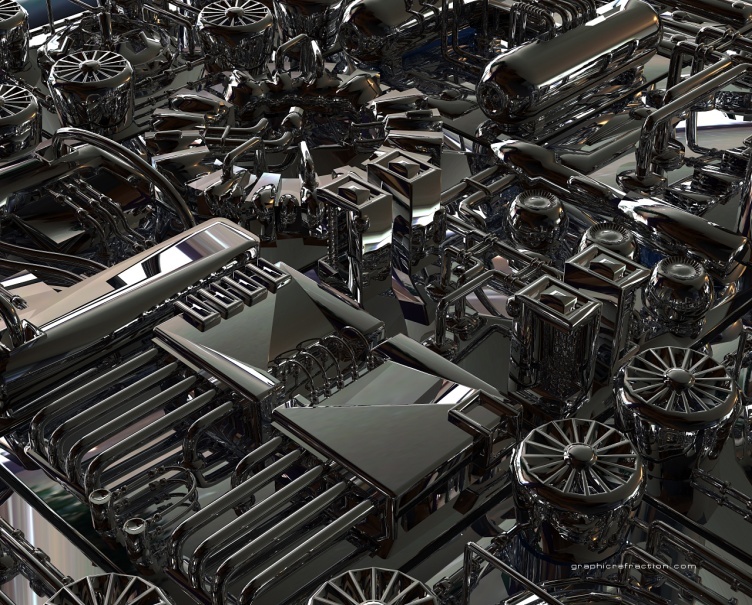 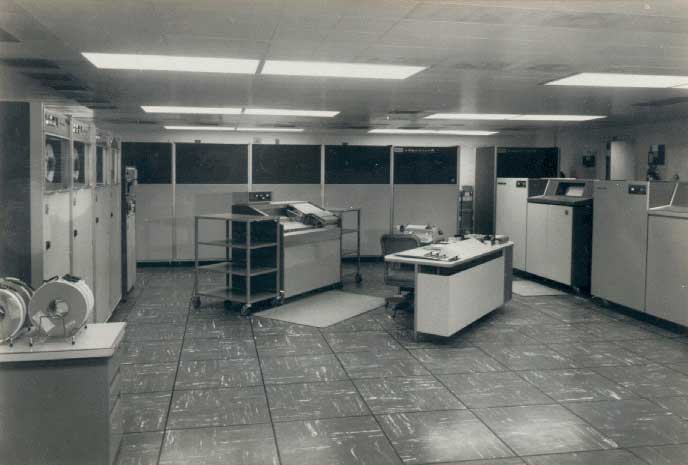 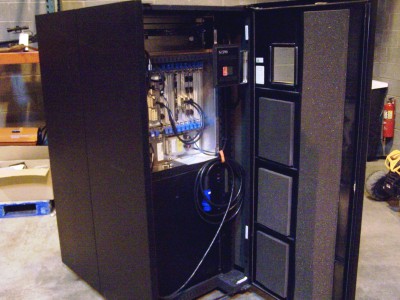 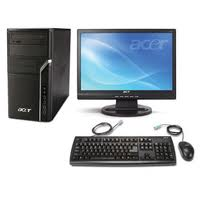 মাইক্রো
মেইনফ্রেম
Next
previous
first
last
কম্পিউটারের শ্রেনিবিভাগগুলো লক্ষ্য কর
ডিজিটাল কম্পিউটার
এনালগ কম্পিউটার
হাইব্রিড কম্পিউটার
মিনিফ্রেম কম্পিউটার
সুপার কম্পিউটার
মেইনফ্রেম কম্পিউটার
মাইক্রোকম্পিউটার
Next
previous
first
last
কম্পিউটারে কাজ করার পদ্ধতি
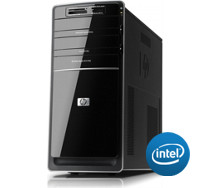 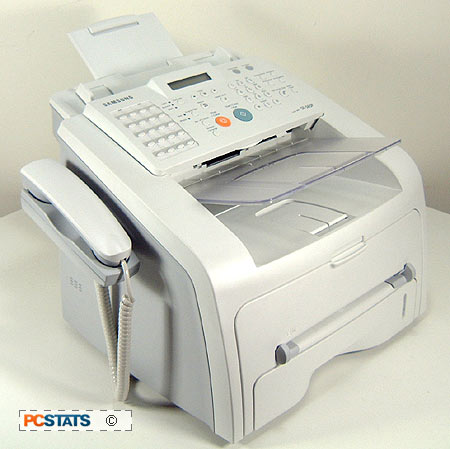 আমার সোনার বাংলা
মজুদ যন্ত্র বা স্টোরেজ ডিভাইস
Next
previous
first
last
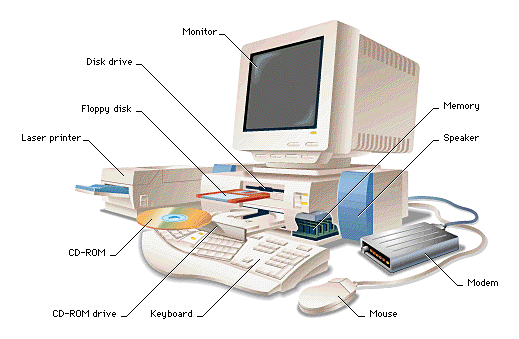 মনিটর
ডিস্ক ড্রাইব
মেমরি
ফ্লপি ডিস্ক
স্পিকার
লেজার প্রিন্টার
সিডি রম
মডেম
সিডি রম ড্রাইব
মাউস
কীবোর্ড
Next
previous
first
last
একক কাজ
কম্পিউটার কি ?
Next
previous
first
last
জোড়ায় কাজ
কম্পিউটারের যন্ত্রাংশগুলোর নাম লেখ।
Next
previous
first
last
দলীয় কাজ
কম্পিউটারের বৈশিষ্ট্যগুলো লেখ।
Next
previous
first
last
মূল্যায়ন
১। কম্পিউটারের সংজ্ঞা দাও।
2। কম্পিউটারের  ডিভাইস গুলোর নাম বল।
3। কম্পিউটারের ৩টি বৈশিষ্ট্য বল ।
Next
previous
first
last
ডিভাইসগুলো এবার মিলিয়ে নেই
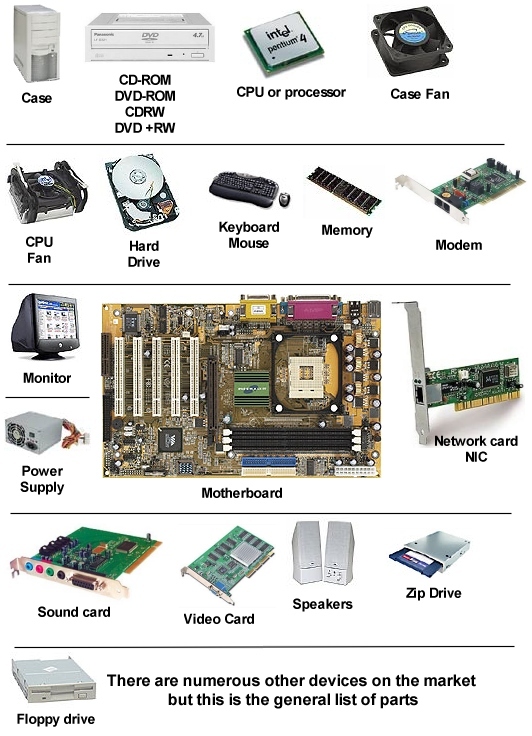 Next
previous
first
last
বাড়ীর কাজ়
কম্পিউটারের মাধ্যমে কি কি কাজ করা যায়।
Next
previous
first
last
ধন্যবাদ
Next
previous
first
last